ALFRED Primary System: CFD Analysis of the Coolant Flow Path
Vincent Moreau
moreau@crs4.it,
[Speaker Notes: Ladies and gentlemen, Good day.
My name is Vincent Moreau and will present our work entitled “ALFRED primary system: CFD analysis of the coolant flow path”.]
V. Moreau, M. Profir
CRS4, Sardinia, Italy 

M. Caramello, A. Alemberti, M. Frignani
Ansaldo Nucleare S.p.A. ,Genoa, Italy


Track 6: Liquid Metal Thermal Hydraulics
Session 6c: Pool Thermal Hydraulics
ALFRED Primary System: CFD Analysis of the Coolant Flow Path
[Speaker Notes: This work has been performed with my colleague Manuela Profir from CRS4 in collaboration with Marco Caramello, Alessandro Alemberti and Michele Frignani from Ansaldo Nucleare.]
Collaboration CRS4 – Ansaldo Nucleare
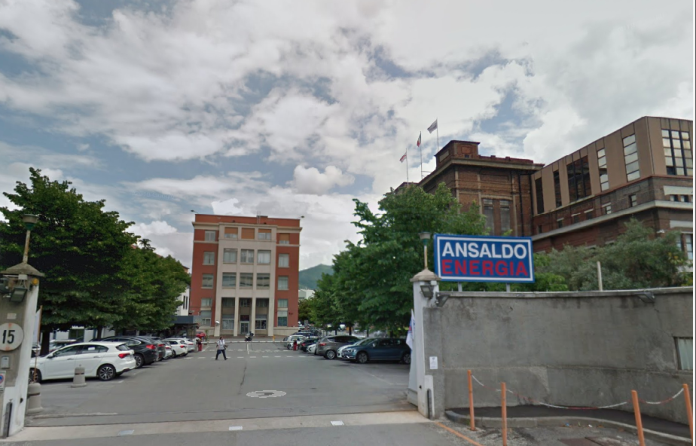 CRS4
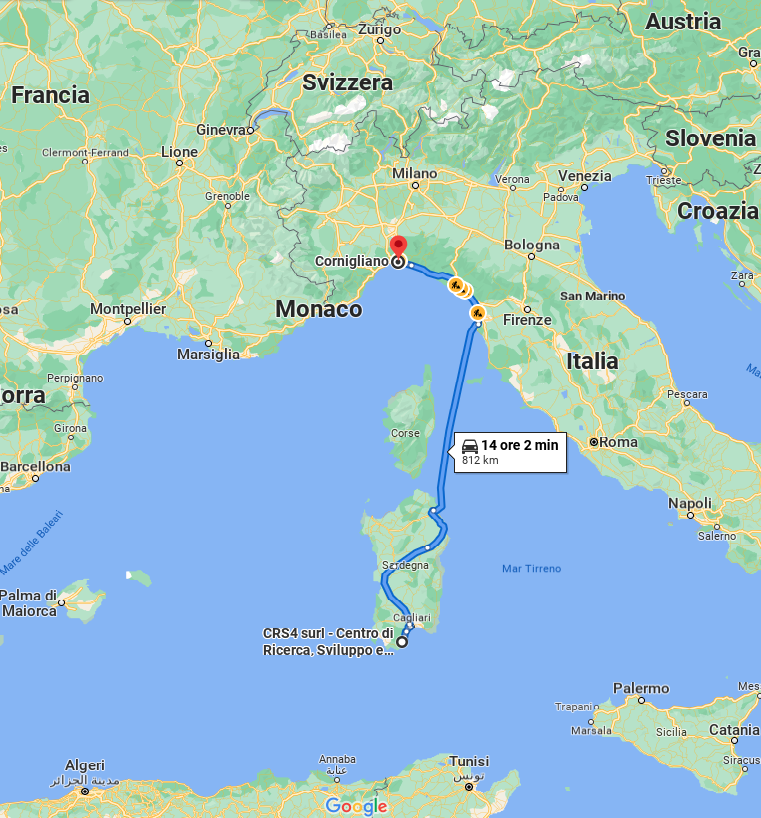 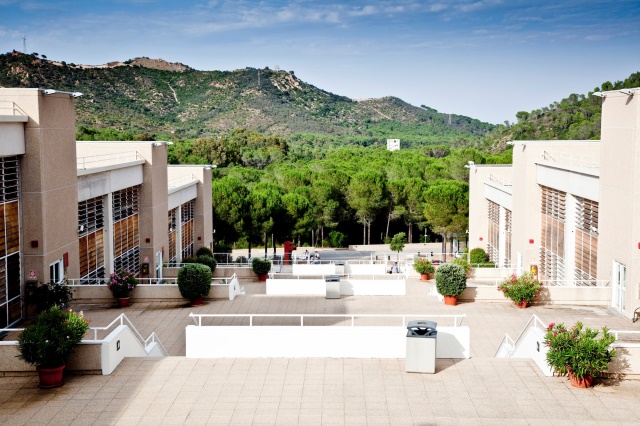 Ansaldo Nucleare
Continuation of a work started within the European project SESAME and pursued in the framework of the FALCON consortium.
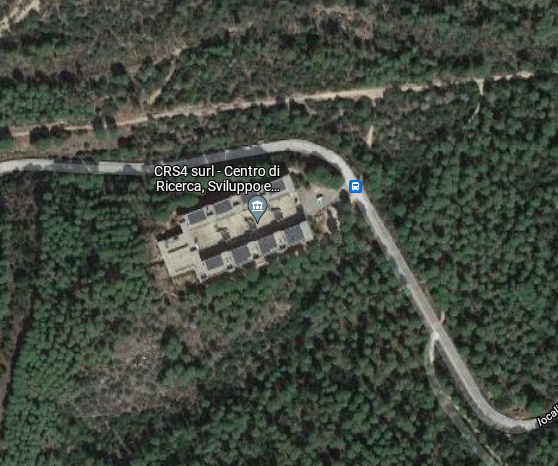 ALFRED Primary System: CFD Analysis of the Coolant Flow Path
[Speaker Notes: This work started within the European project SESAME and continued within the FALCON consortium framework.
It is a  collaboration between CRS4 a multidisciplinary research center located in Sardinia,  and Ansaldo Nucleare, in Genoa.]
FALCONFostering ALFRED CONstructionconsortium
Led by Ansaldo Nucleare (IT), ENEA (IT) and ICN (RO), is dedicated to the development of ALFRED (Advanced Lead-cooled
Fast Reactor European Demonstrator) and to its supporting research infrastructure in Romania.
ALFRED Primary System: CFD Analysis of the Coolant Flow Path
[Speaker Notes: The FALCON consortium is dedicated to the development of ALFRED and to its supporting research infrastructure in Romania.]
ALFRED Primary System: CFD Analysis of the Coolant Flow Path
[Speaker Notes: ALFRED is a Lead Cooled Nuclear Reactor Demonstrator.
The primary system is pool type and is enclosed in a cylinder about 10m high and 8m diameter
It consists of 
	three primary pumps
	three steam generators for a half bar pressure loss
	And an active core for a 1 bar pressure loss.
There are three separate free surfaces.
The core is rated 300 MWth The mass flow rate is 17 metric ton per second 
For a thermal cycle 400-520 degree C at the steam generator.]
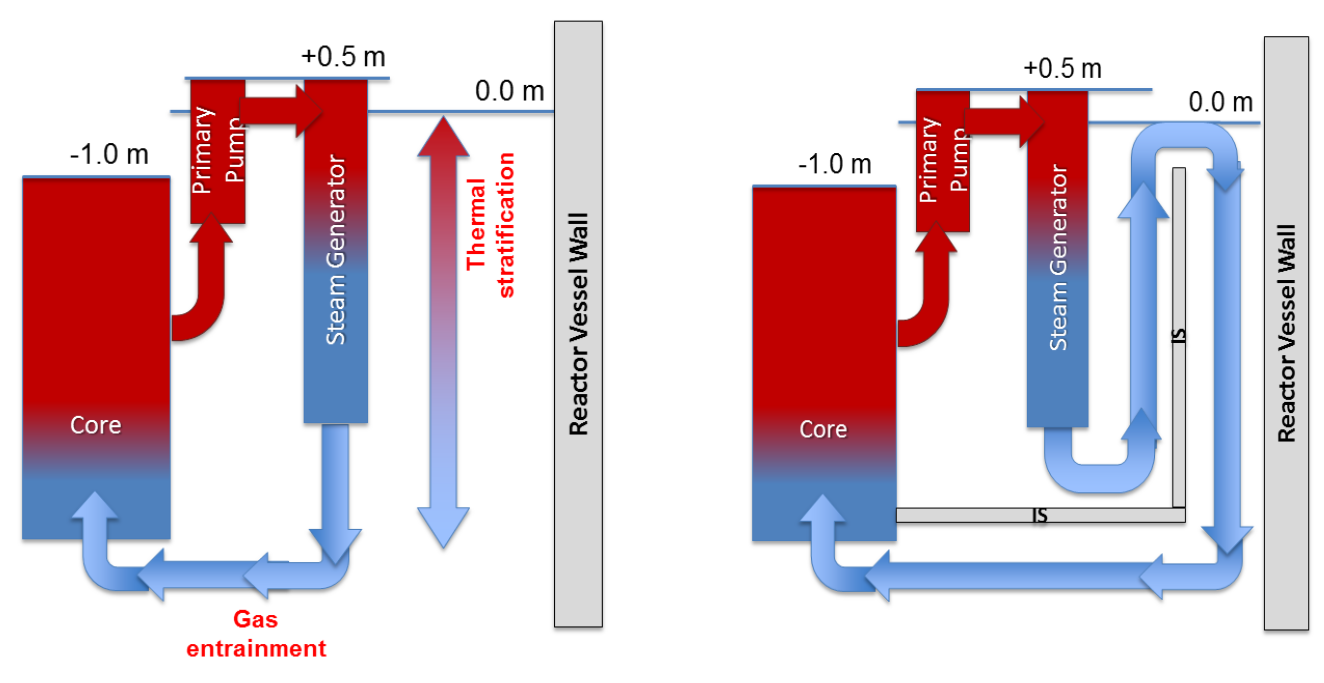 Old
New
*   M. Frignani, A. Alemberti, M. Tarantino, ALFRED: A REVISED CONCEPT TO IMPROVE POOL RELATED THERMAL-HYDRAULICS, SESAME International Workshop Petten, The Netherlands, 19-21 March, 2019
ALFRED Primary System: CFD Analysis of the Coolant Flow Path
[Speaker Notes: The ALFRED old configuration was subject to thermal stratification and Gas entrainment in case of SG tube rupture.
An internal structure, shown on the right, has been added with the objective of actively cool the vessel wall and to avoid a direct path from the SG outlet to the core.]
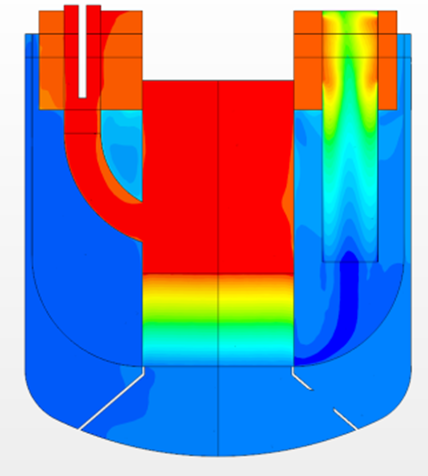 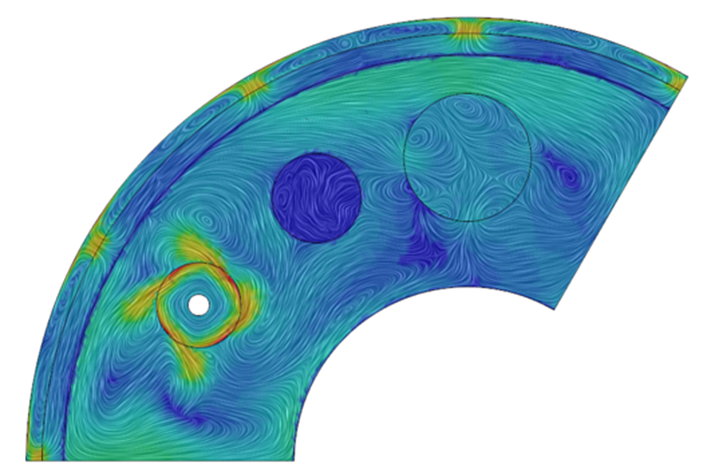 Hot plenum
ACS
Cold plenum
SG
PP
IS
DC
Core
ALFRED Primary System: CFD Analysis of the Coolant Flow Path
[Speaker Notes: Taking profit of the symmetries, the CFD model treats only one third of the primary coolant volume.
The representation on the left shows two non co-planar vertical sections: the first crossing the PP, and the second crossing the SG.
The flow path is as follows.
The cold fluid is heated while rising through the core.
It enters the PP duct and is released into the hot plenum.
It enters the SG from the top where it is cooled down.
From the SG bottom, the coolant rises up and impinges the vessel wall through windows at the top of the internal structure.
The fluid leaps down along the vessel and turns back to the core bottom.]
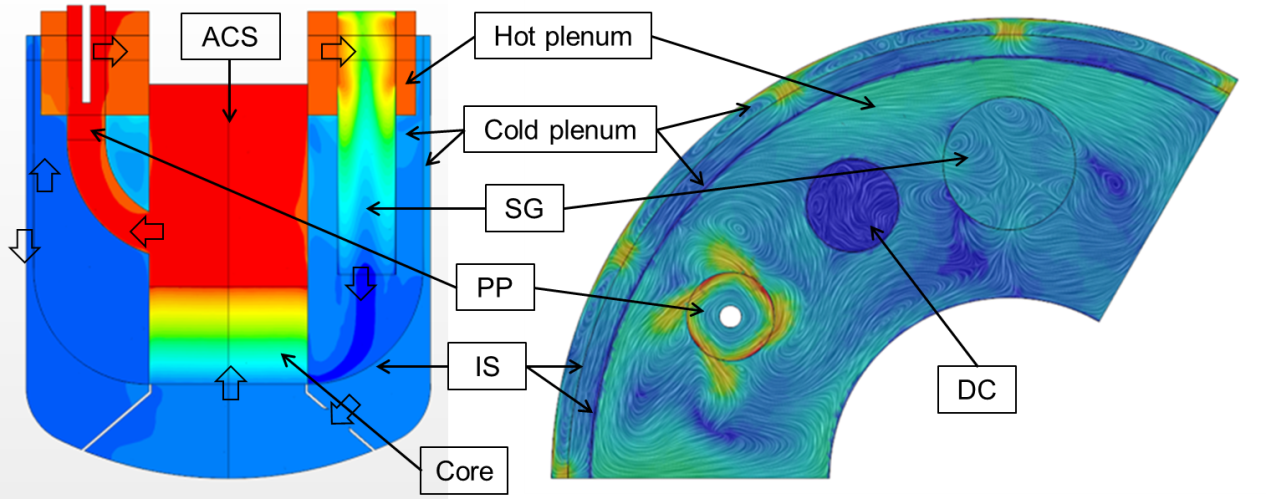 ALFRED Primary System: CFD Analysis of the Coolant Flow Path
[Speaker Notes: The numerical domain is a closed loop without inlet nor outlet.
The simulations are performed at a prescribed mass flow rate, enforced at the PP dedicated volume from a balance between a local high volumetric force and a high hydraulic resistance. Swirl is added at the top of the volume.
The nominal cold fluid temperature is enforced at the SG outlet. Control is obtained with a two-parameter volumetric thermal sink consisting of a secondary side temperature and a characteristic time.
Inertial hydraulic resistance is adjusted to give 0.5 bar pressure drop at nominal.
The internal structure is represented by  conducting baffles in lieu of structural parts, their thermal resistance is set from the local IS foreseen width: 3 or 5 cm.]
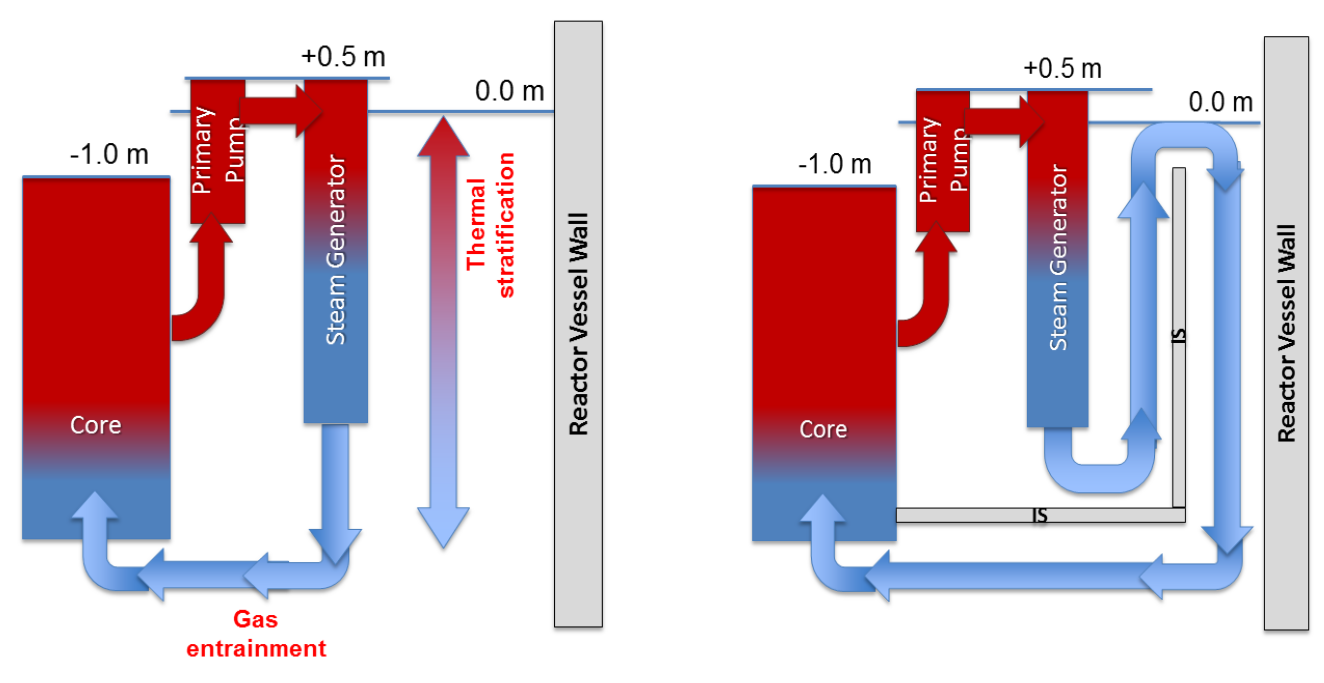 ALFRED Primary System: CFD Analysis of the Coolant Flow Path
[Speaker Notes: We now motivate the development of the modular geometrical model.
First, the cold pool is connected by a series of windows in the IS
We want to find a good choice for the position, the number and the size of the windows,
We need to keep the reactor vessel as cold as possible at minimum cost in pressure loss.
We need resilience also in PLOF and PLOF+LOCA configuration.
We need a safe and  easy access to changes of the flow settings keeping intact the physical models.
With a large number of simulation foreseen, only steady-states were a priori affordable, impeding the free-surface explicit modelling.
Most relevant is that all foreseen free surfaces are staggered with a  0.5 m vertical pitch.]
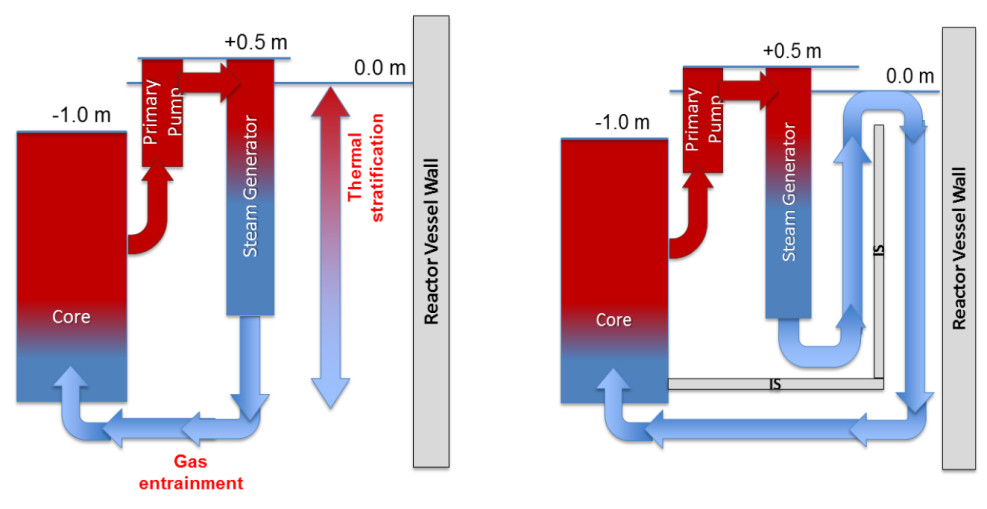 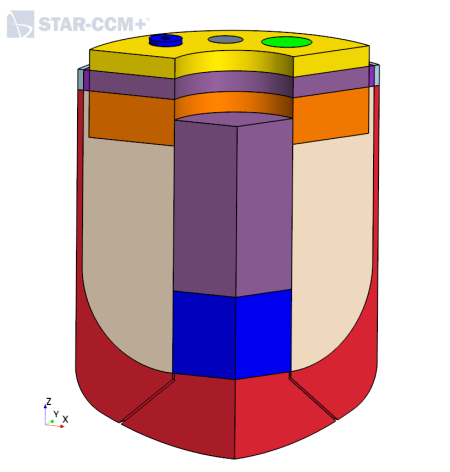 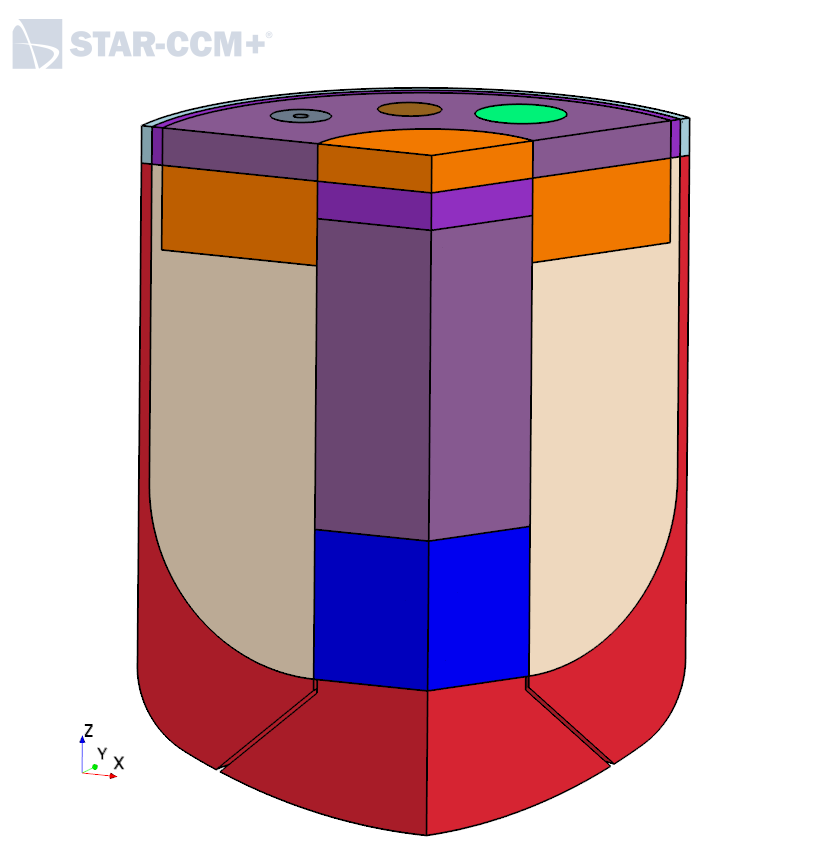 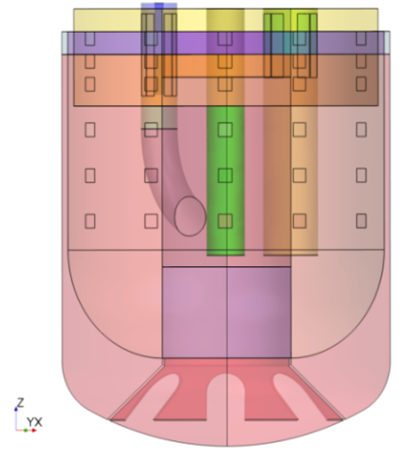 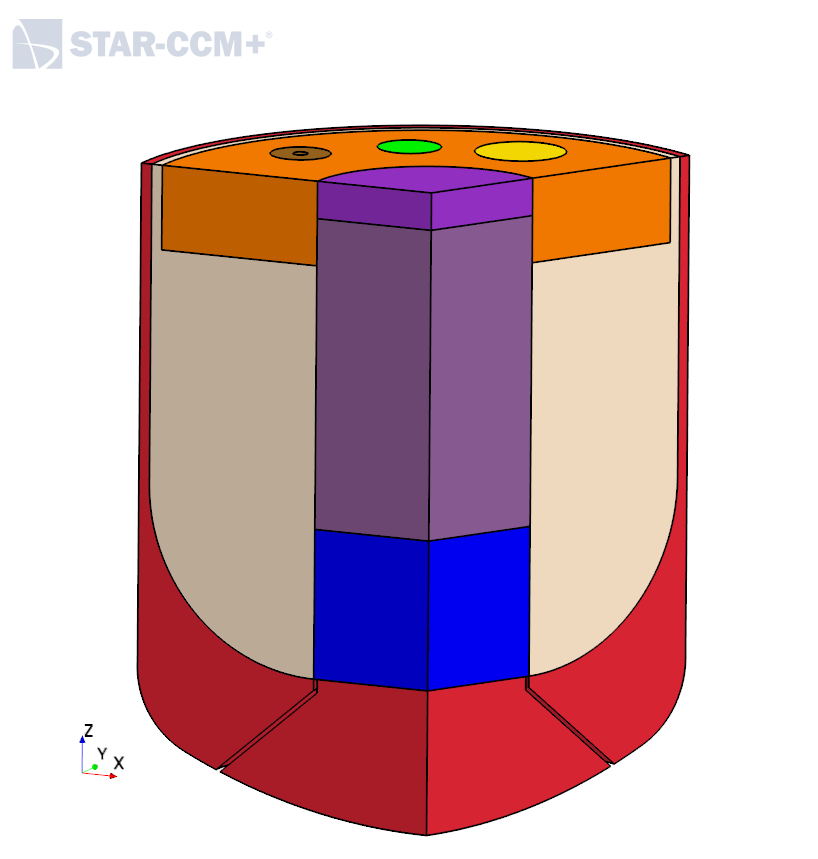 IS windows
Nominal
PLOF
PLOF+LOCA
ALFRED Primary System: CFD Analysis of the Coolant Flow Path
[Speaker Notes: This leads to the conception of our modular geometrical model.
The geometrical volume is horizontally sliced twice and each piece is treated separately
This is convenient because the software allows a quite easy activation or deactivation of each single volume.
This is also true for the window layers seen by transparency on the left.
In particular, this structuration clearly shows that in LOCA, with its lower free surface, only the upper window layer lies in the cover gas region.
We are now presenting some of the most salient results from simulations in this framework.]
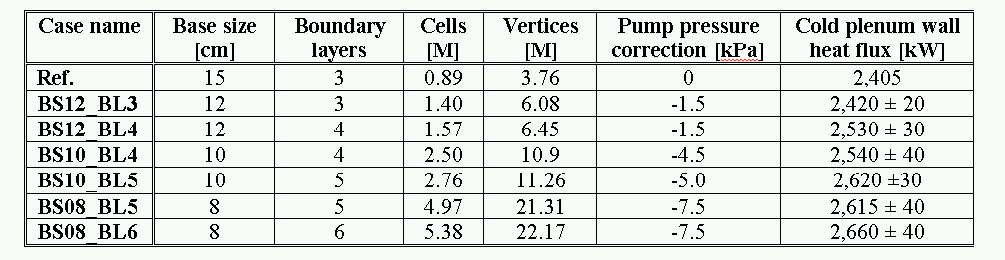 ALFRED Primary System: CFD Analysis of the Coolant Flow Path
[Speaker Notes: A mesh independence study has been performed.
For preliminary evaluations, understanding that it slightly overestimates the pressure losses and slightly underestimates the wall heat fluxes, the coarser mesh is considered sufficient.]
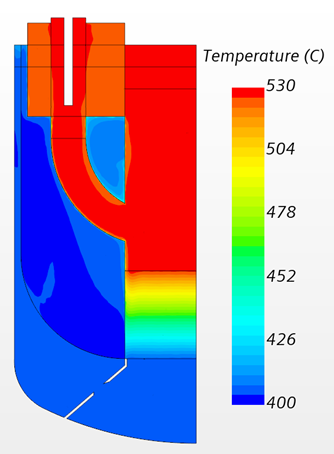 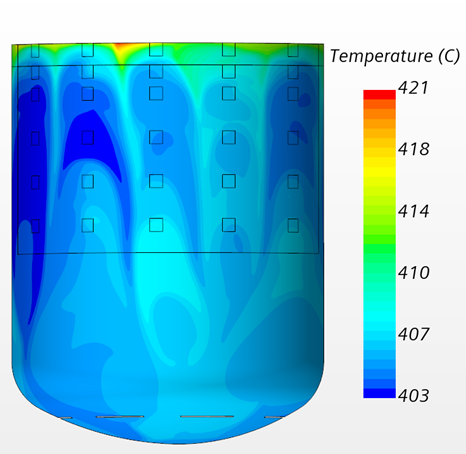 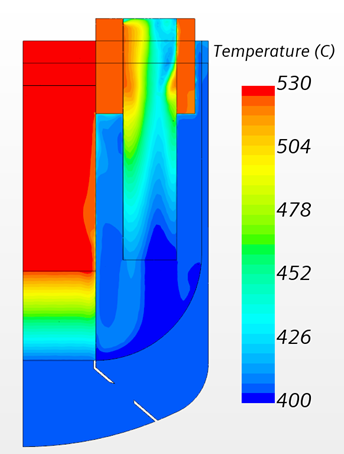 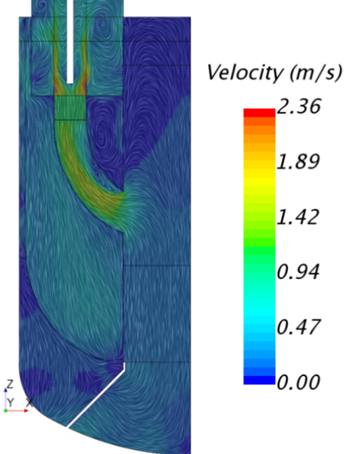 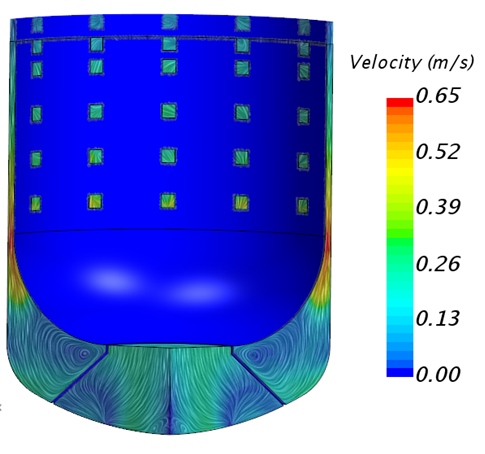 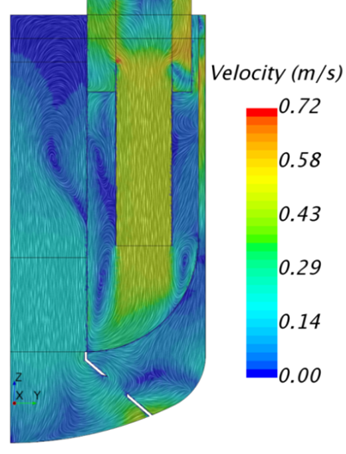 ALFRED Primary System: CFD Analysis of the Coolant Flow Path
[Speaker Notes: In nominal condition with all windows open,  the hot plenum is at about 520 C, while the vessel maximum temperature on the vessel is much lower at 421 C. From the bottom images, we see the flow across the windows increasing from top to bottom.]
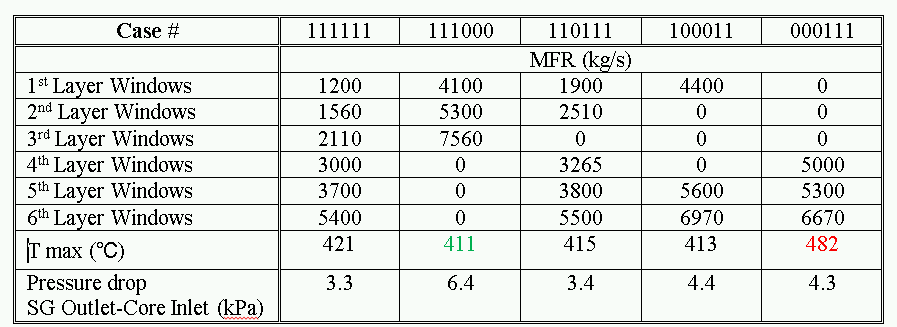 ALFRED Primary System: CFD Analysis of the Coolant Flow Path
[Speaker Notes: Selective opening or closure of window layers has been investigated. We make three observations:
First, the vessel maximum temperature is the lowest at 411 0C with only the 3 upper layers open. 
Second, opening only the 3 lower layers, like in the old design, a strong thermal stratification makes the maximum vessel temperature peak at 482 C.
Third, the lower pressure drop arises when all windows are open. The pressure gain is however nearly irrelevant.]
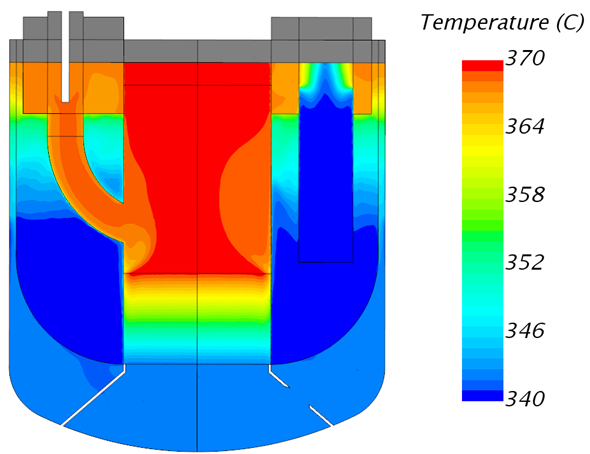 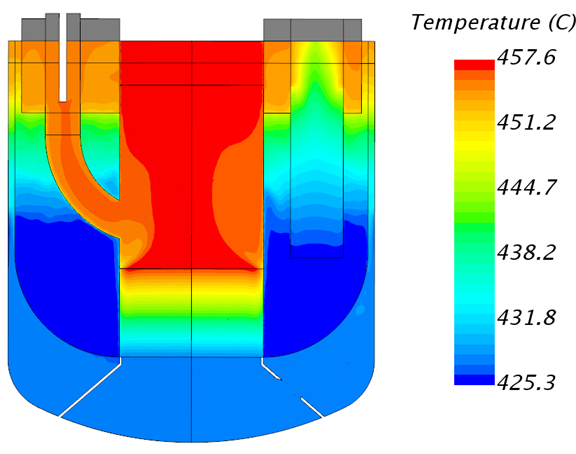 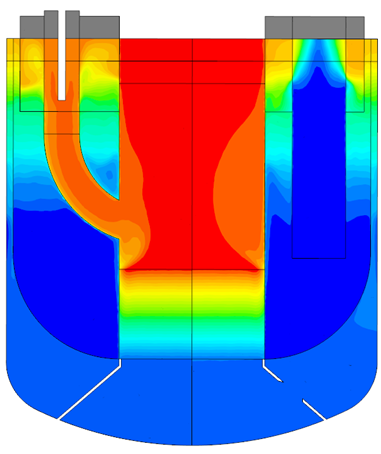 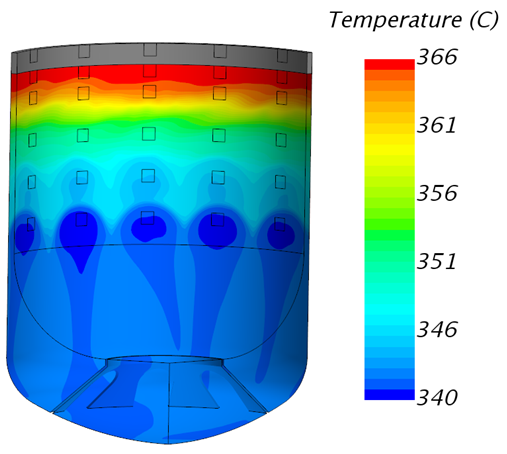 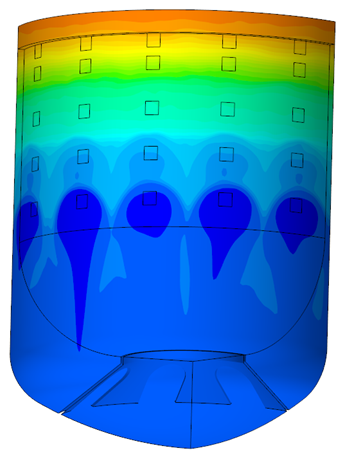 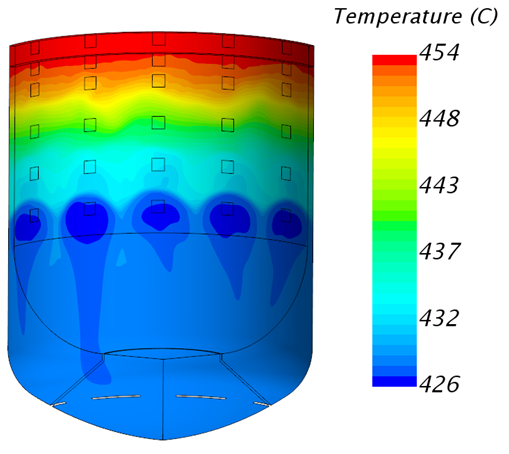 SG in DHR mode
SG normal mode
SG normal mode+LOCA
Low temperature
ALFRED Primary System: CFD Analysis of the Coolant Flow Path
[Speaker Notes: For all windows open, we look  at PLOF and PLOF+LOCA at 2 % nominal power configuration.
Natural convection is efficient in both cases and the thermal cycle is reduced to about 30 K.
Thermal stratification is strong but temperatures stay low when the SG still works in normal mode, see center and left.
With the SG in DHR mode, see on the right, temperatures are much higher. The 30 K of thermal stratification becomes of concern.]
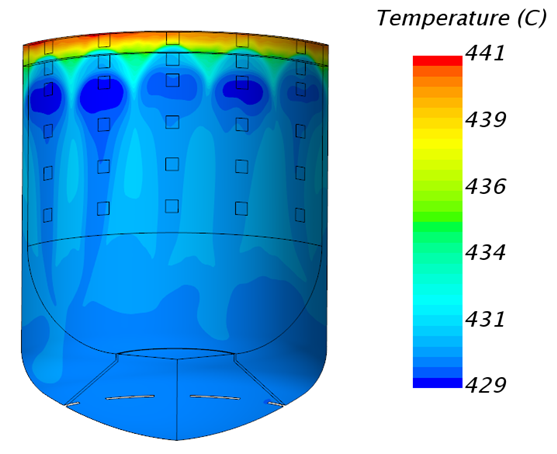 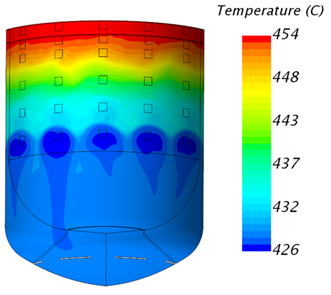 All window layers open
Only 3 top window layers open
ALFRED Primary System: CFD Analysis of the Coolant Flow Path
[Speaker Notes: Still about the 2% power DHR mode, closing the 3 lower window layers strongly reduces the stratification. 
Therefore, the configuration with only the three top layers open become the reference choice.]
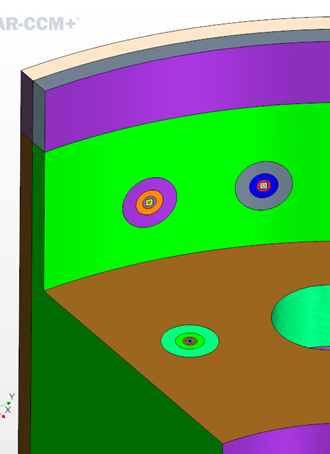 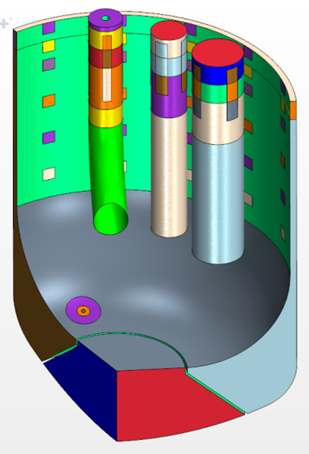 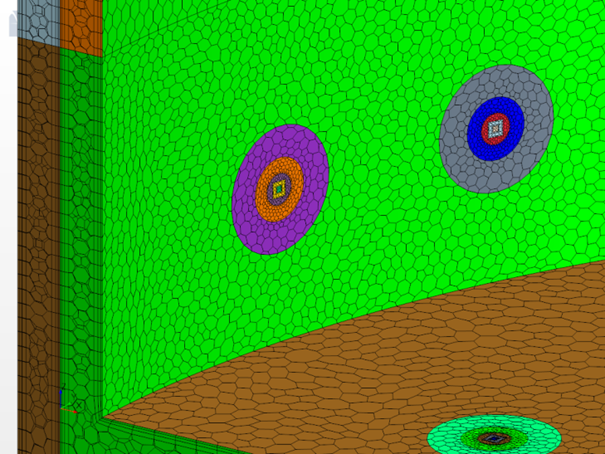 ALFRED Primary System: CFD Analysis of the Coolant Flow Path
[Speaker Notes: This last series of simulation investigates the effects of the internal structure loss on integrity .
The numerical model is revamped localizing series of concentric baffles that can be changed individually into internal interfaces allowing bypass flows.
The potential holes are installed:
	In the cold plenum bypassing the windows
	At the hot plenum bottom wall
	And at the hot plenum side wall
		Either staggered between two windows
		Or aligned with a window
 which happens to be the most interesting case as discussed now]
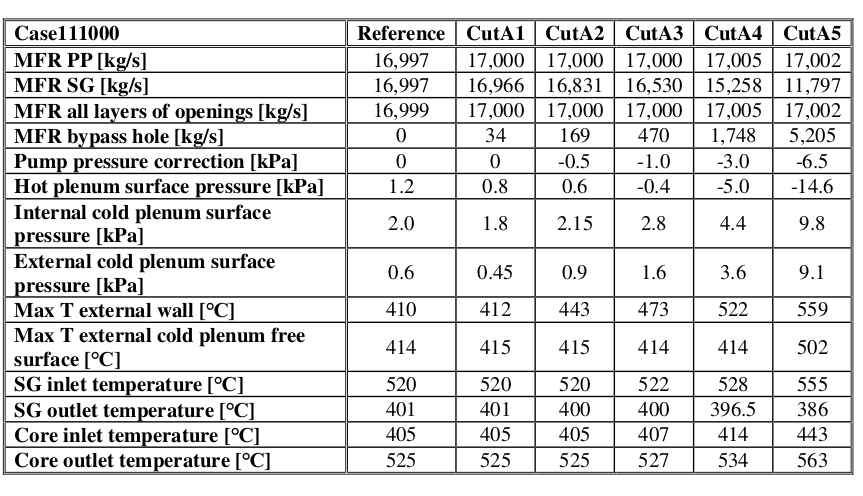 ALFRED Primary System: CFD Analysis of the Coolant Flow Path
[Speaker Notes: We indicate 3 pieces of information that can be inferred from this chart, depending on the bypass flow rate.
First, from the maximum temperature on the vessel wall, already for 169 kg/s, impingement on the wall occurs with a temperature increase above 30 K. this impinging flow is likely to be unsteady and induce thermal fatigue. 
Second, when the bypass flow becomes large, from 10% on, the SG outlet temperature decreases, while the core inlet temperature increases. This combined effect is a clear signature of a large flow bypassing the SG, independently of its exact position.
Last, we can observe that surface thermal effects are averted at the hot surface or at the SG inlet before being seen at the cold free surface.]
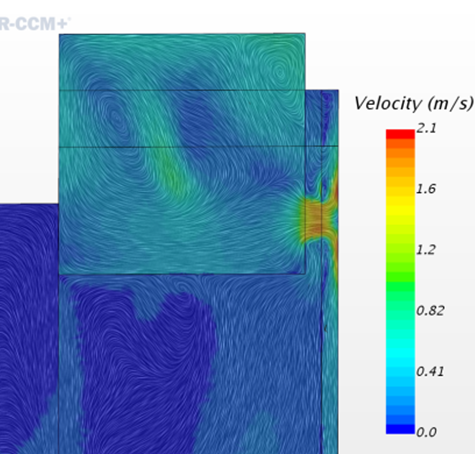 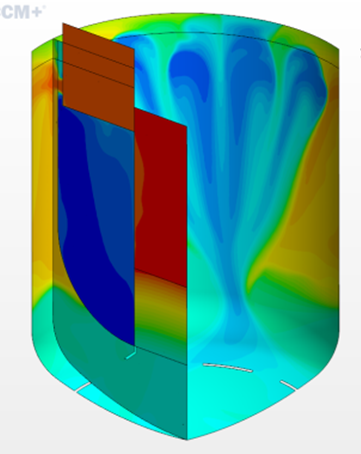 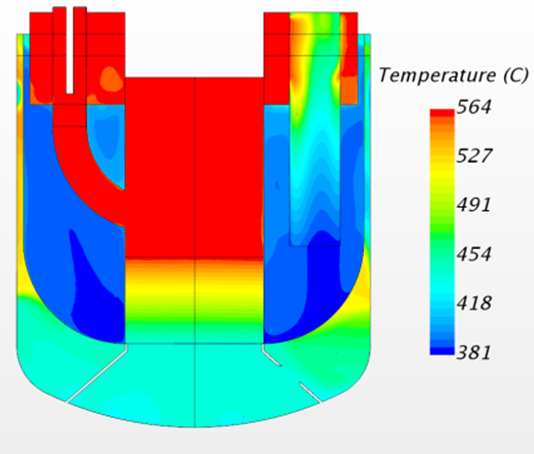 ALFRED Primary System: CFD Analysis of the Coolant Flow Path
[Speaker Notes: When the bypass flow is about 30% here is what we readily observe:
	On the left, hot flow invades a large part of the down-comer along the vessel, with appearance of possible buoyancy stagnation effects
	At the center, we see a colder SG outlet flow together with a hotter hot plenum and a hotter core inlet flow
	On the right, a 2 m/s hot jet impinges the vessel wall]
ALFRED Primary System: CFD Analysis of the Coolant Flow Path
[Speaker Notes: To conclude… (read)]
Thank you for your attention
ALFRED Primary System: CFD Analysis of the Coolant Flow Path